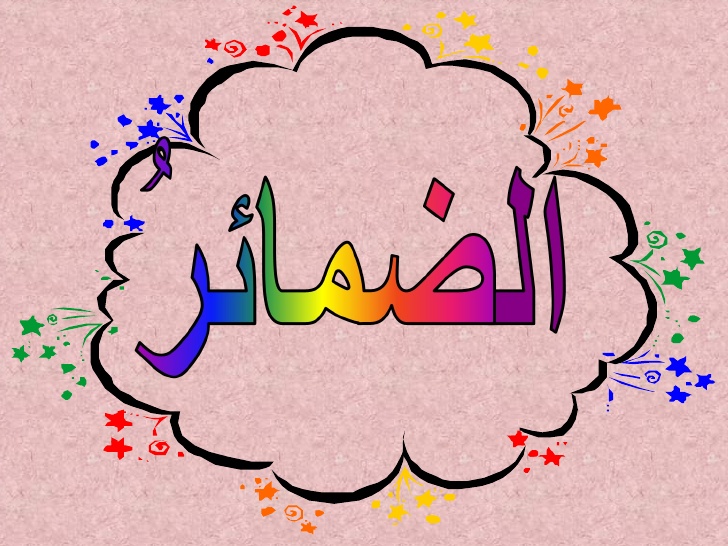 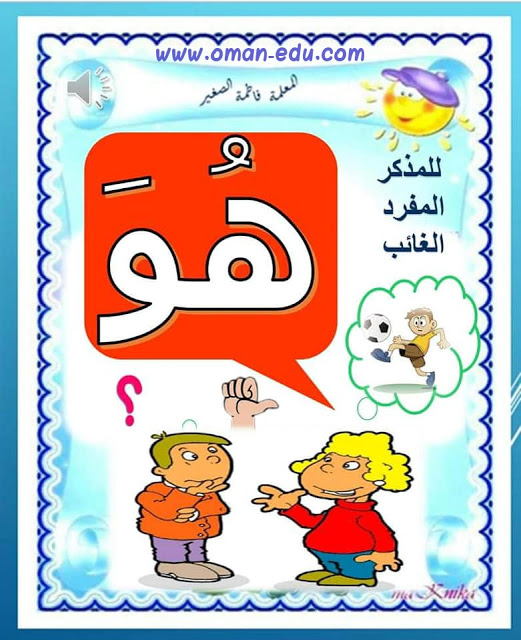 أكَلَ

  شَرِبَ

  نامَ
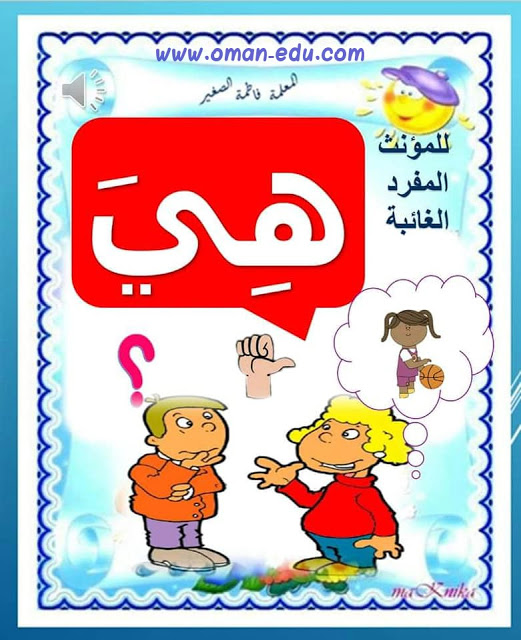 أكَلَتْ

 شَرِبَتْ

 نامَتْ
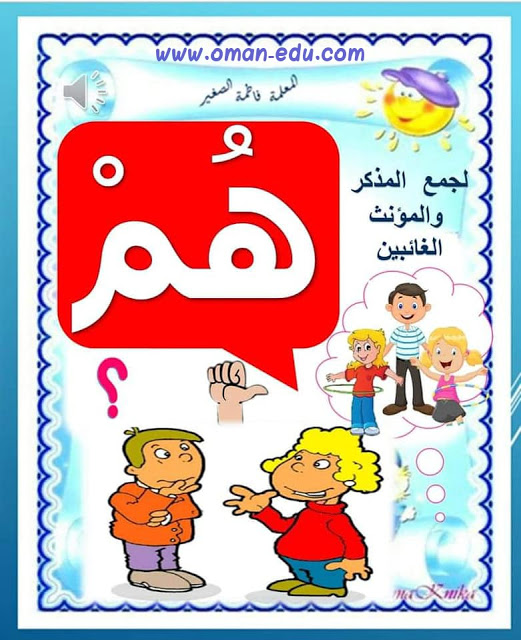 أكَلوا 

  شَرِبوا 

  ناموا
هو             هي           هم

سجد           ___       ___

___          قامت       ___

___          ___       حصدوا

سبح           ___       ___
اكتب    هو        هي      هم  

___    حَرَثَ                                    ___ سَجَدَتْ

___    نامَتْ                                    ___  صادوا

___    قاموا                                    ___   فَتَحَ